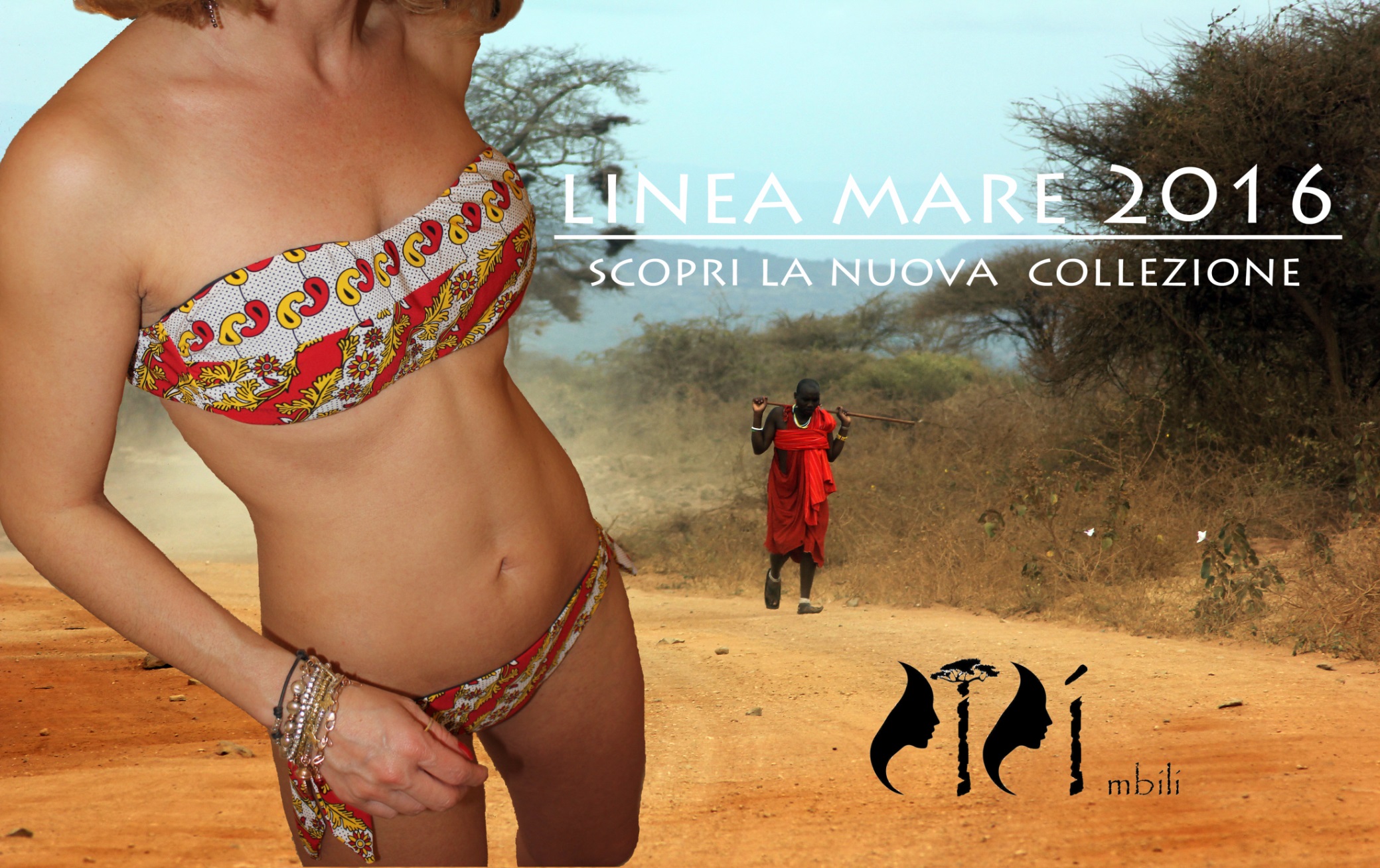 Seguendo le ultime visibili nuvole di polvere rossiccia sollevata dalla lenta camminata di un guerriero Masai…
In questo paesaggio di pietra e terra dura, tra arbusti spinosi, villaggi e spiagge incontaminate i due ideatori del marchio SISI mbili hanno creato la linea Mare ispirata dai colori e dalle tradizioni dell’Africa, dove le fantasie dei kanga incontrano il saper fare del Made in Italy. 
I costumi SISI mbili combinano due culture apparentemente distanti: African life e Italian Style.
Le fantasie dei costumi riprendono fedelmente i kanga prodotti             in Kenya, tipici indumenti indossati dalle donne della costa orientale dell’Africa, caratterizzati da una cornice esterna, un disegno centrale ed un proverbio in Swahili che dà significato e trasmette un messaggio da parte di chi lo indossa.
quindi i kanga non sono solo un pezzo di stoffa ma marcano il ritmo della vita swahili. Da qui, l’idea di creare non solo dei costumi di qualità elevata con un mix di tradizione e innovazione ma dei “costumi che parlano”, che vogliono trasmettere la saggezza e la cultura di un popolo vero.

Tutta la linea Mare SISI mbili è stata prodotta e realizzata in Italia.
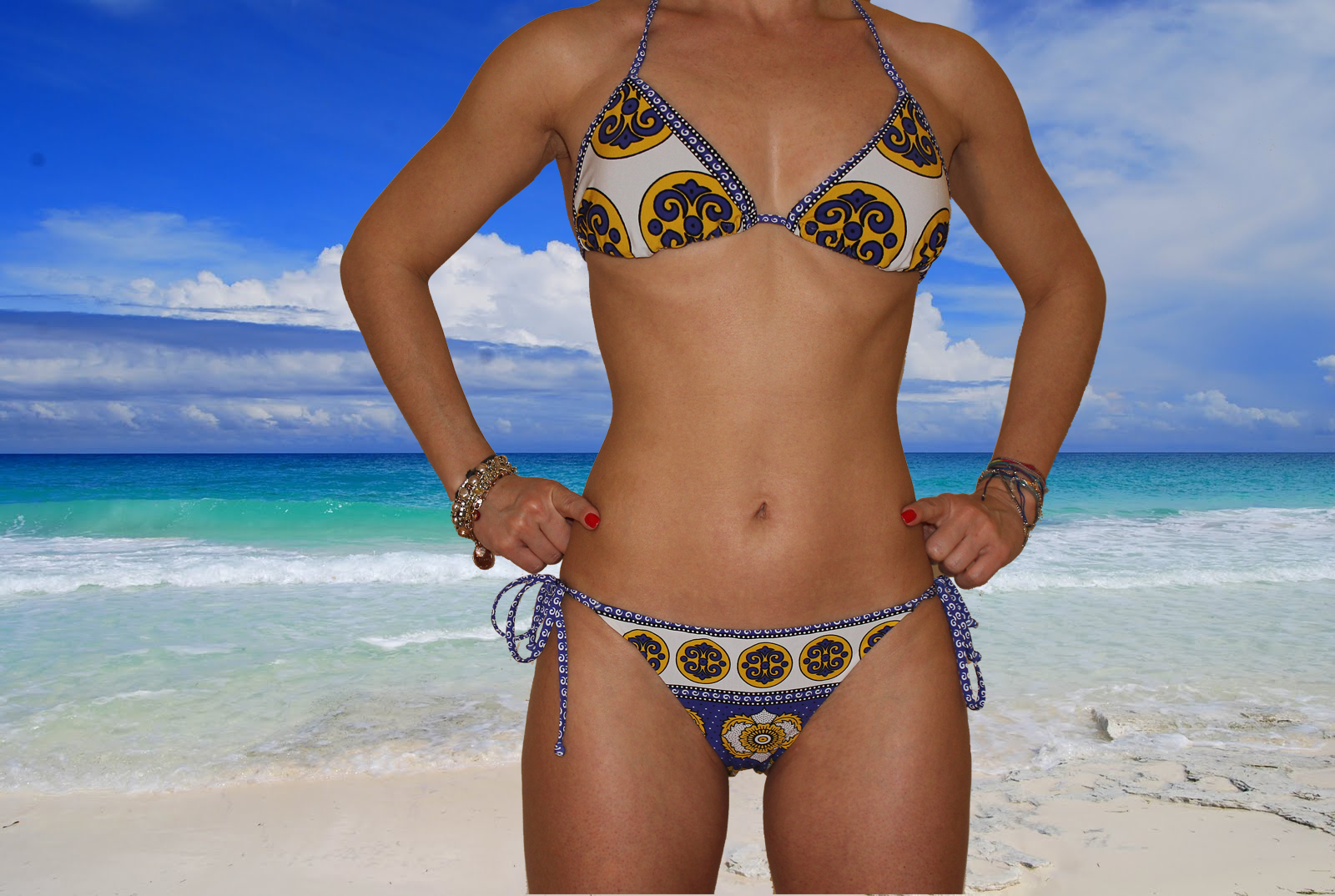 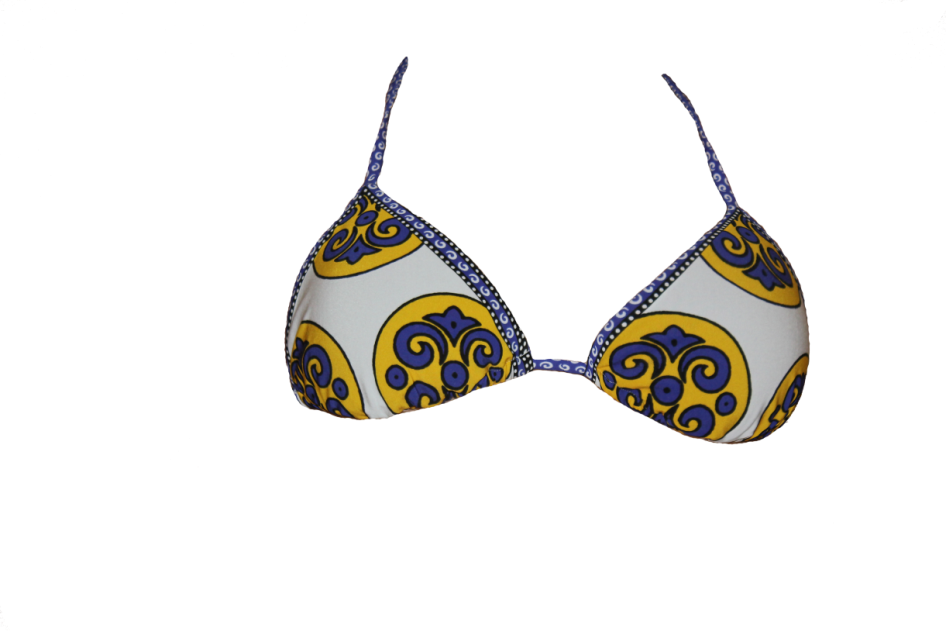 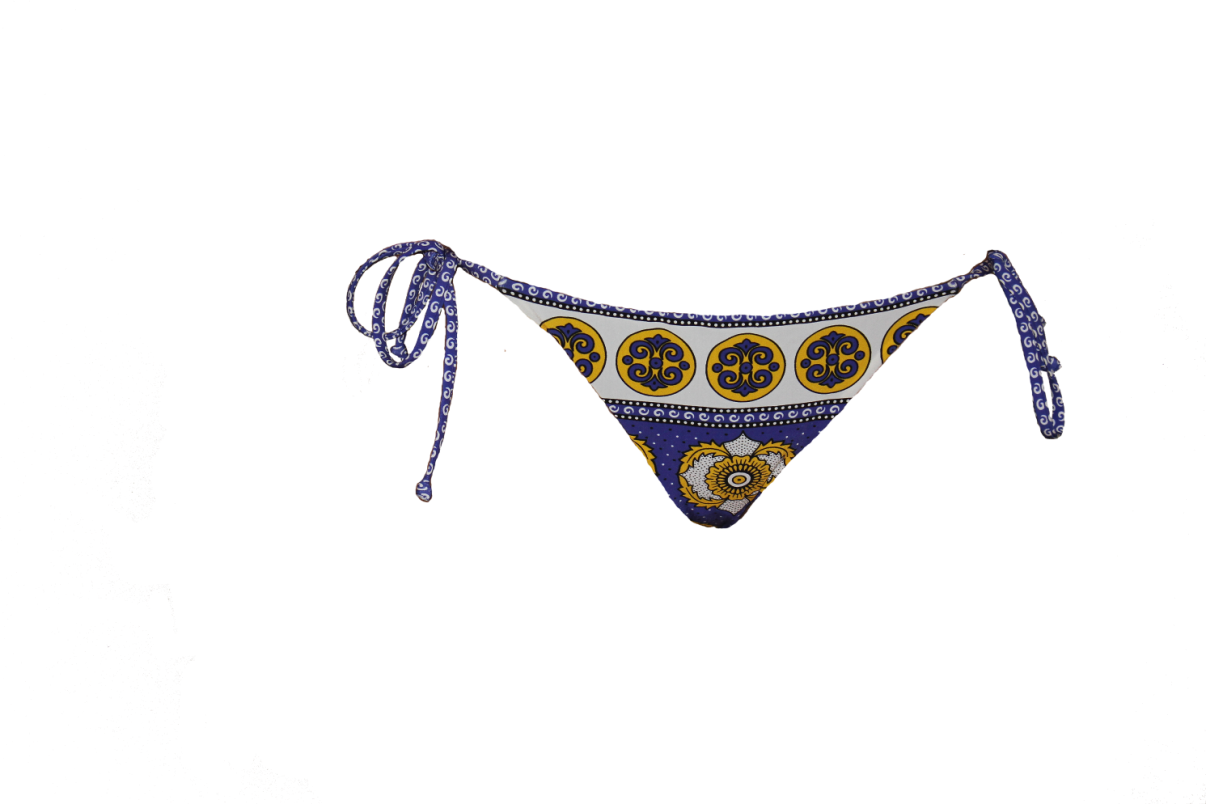 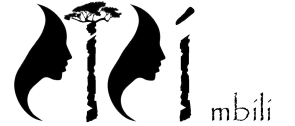 BIKINI TRIANGOLO IN SENSITIVE MODELLO SAMAWATI

Il design made in Italy lo rende chic da pool party serale e la frizzante stampa con disegni kanga più versatile per la spiaggia.
Linea a triangolo stretta dai laccetti sui fianchi e sul collo per assottigliare la silhouette.
 
I Bikini della linea SISI mbili sono in  tessuto Sensitive perché leggeri ma tenaci, con un’innovativa mano tecnica e un look moderno e fashion. Il tessuto Sensitive è la soluzione tecnologicamente più avanzata per i costumi da bagno perfetti per tutte le applicazioni, garantendo massima resistenza al cloro, protezione ai raggi UV e rapida asciugatura. La linea Mare SISI mbili pur mantenendo fedelmente i disegni e i colori della cultura del popolo Masai utilizza il tessuto Sensitive per garantire una qualità elevata  del prodotto.
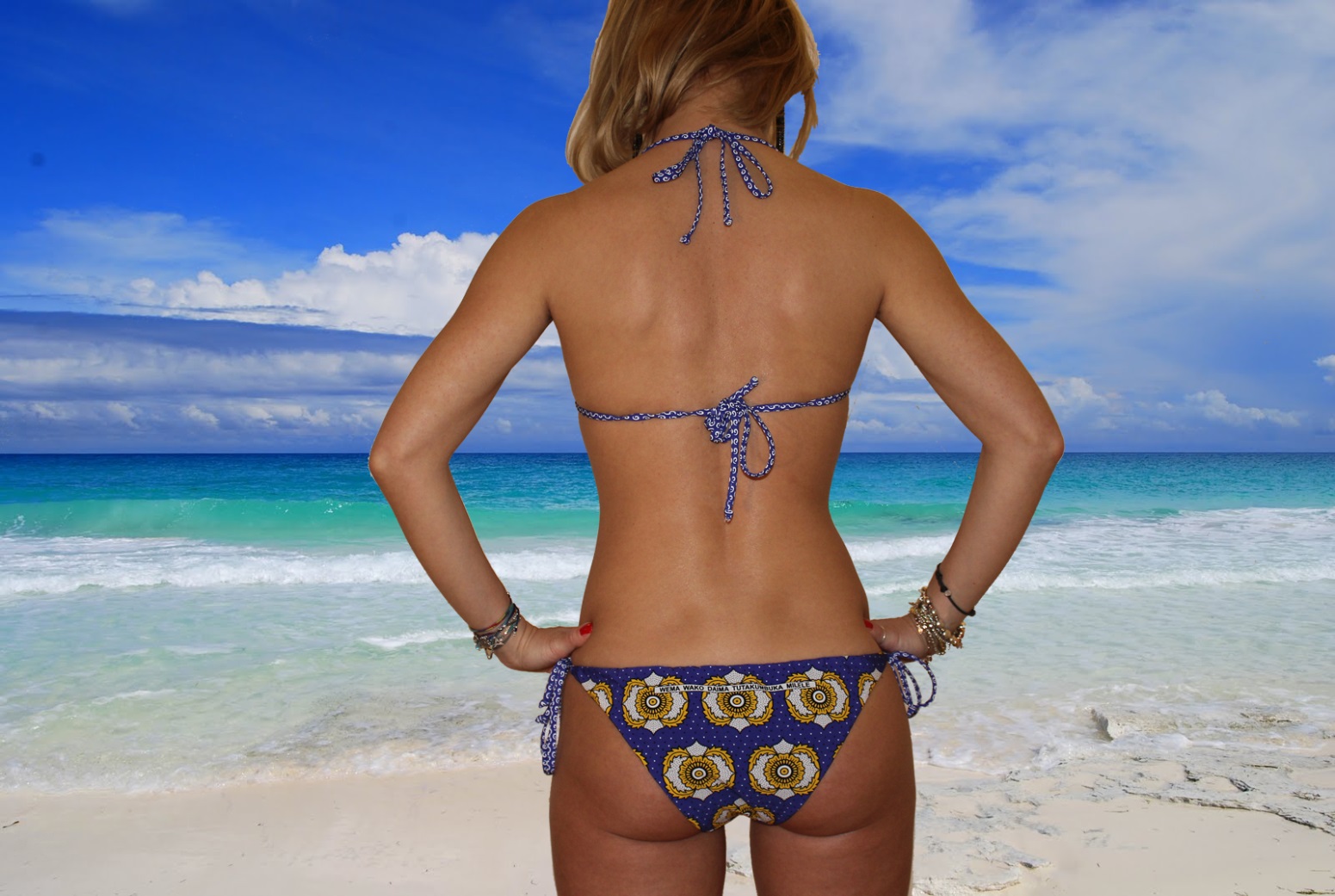 Caratteristiche:

Bikini triangolo coppe estraibili  
Slip regular
Chiusura da annodare
Vestibilità aderente
72% Sensitive 28% Lycra
Colore: blu

Disponibile nelle taglie:

S 
M
L
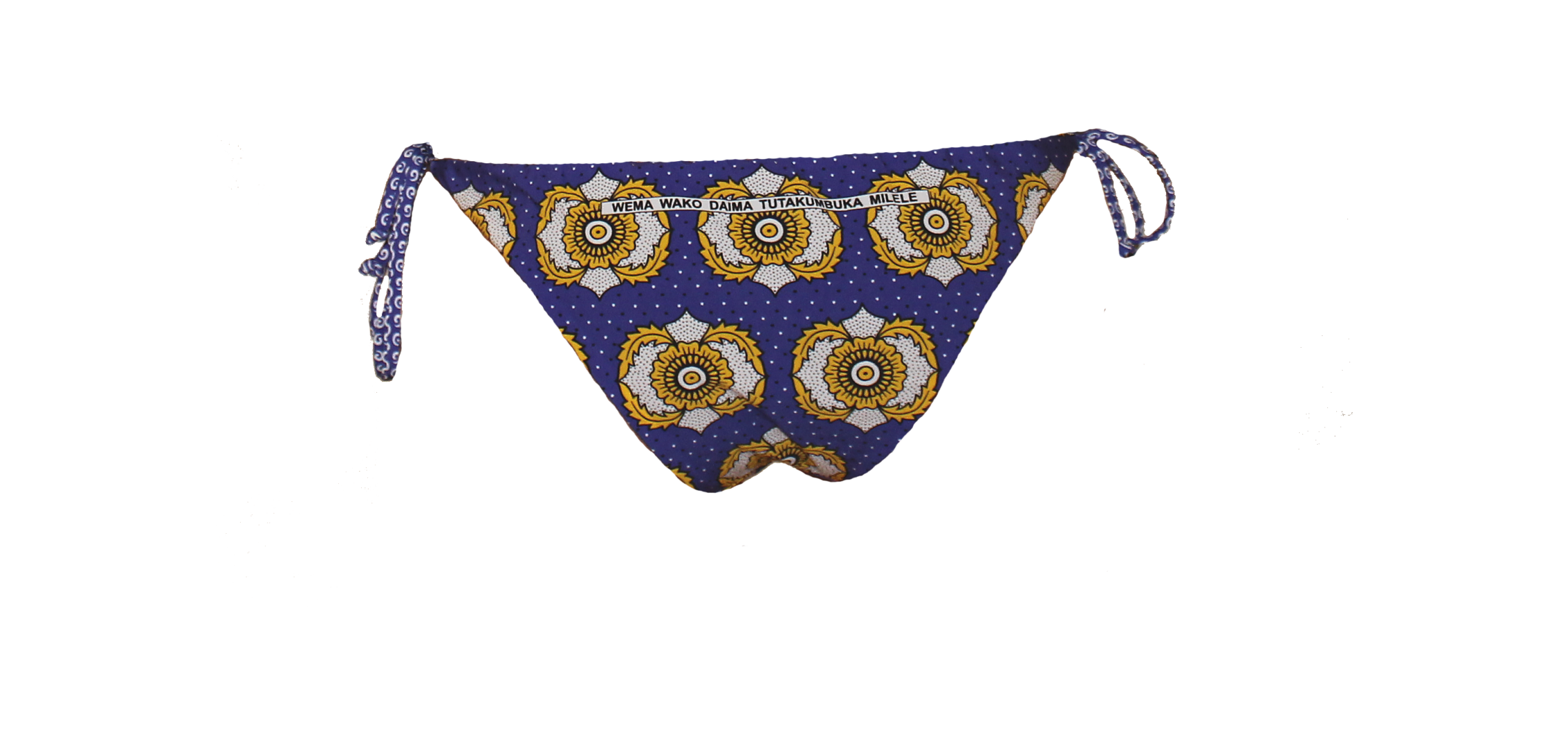 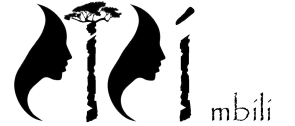 Dillo con un kanga:

WEMA WAKO DAIMA TUTAKUMBUKA MILELE

Sono tua per tutta la vita
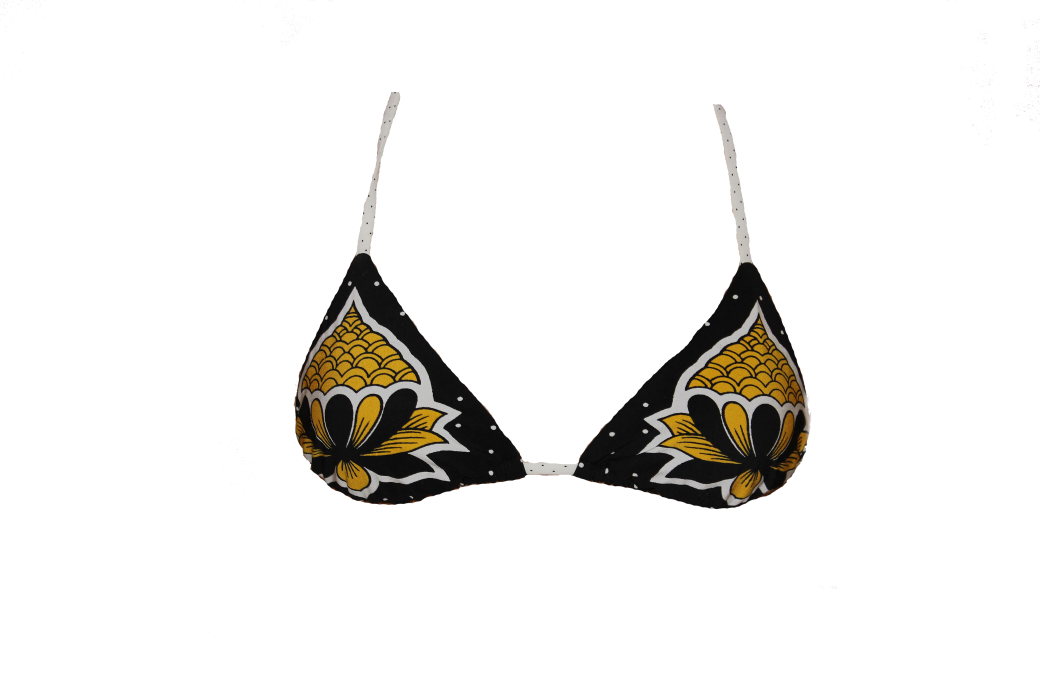 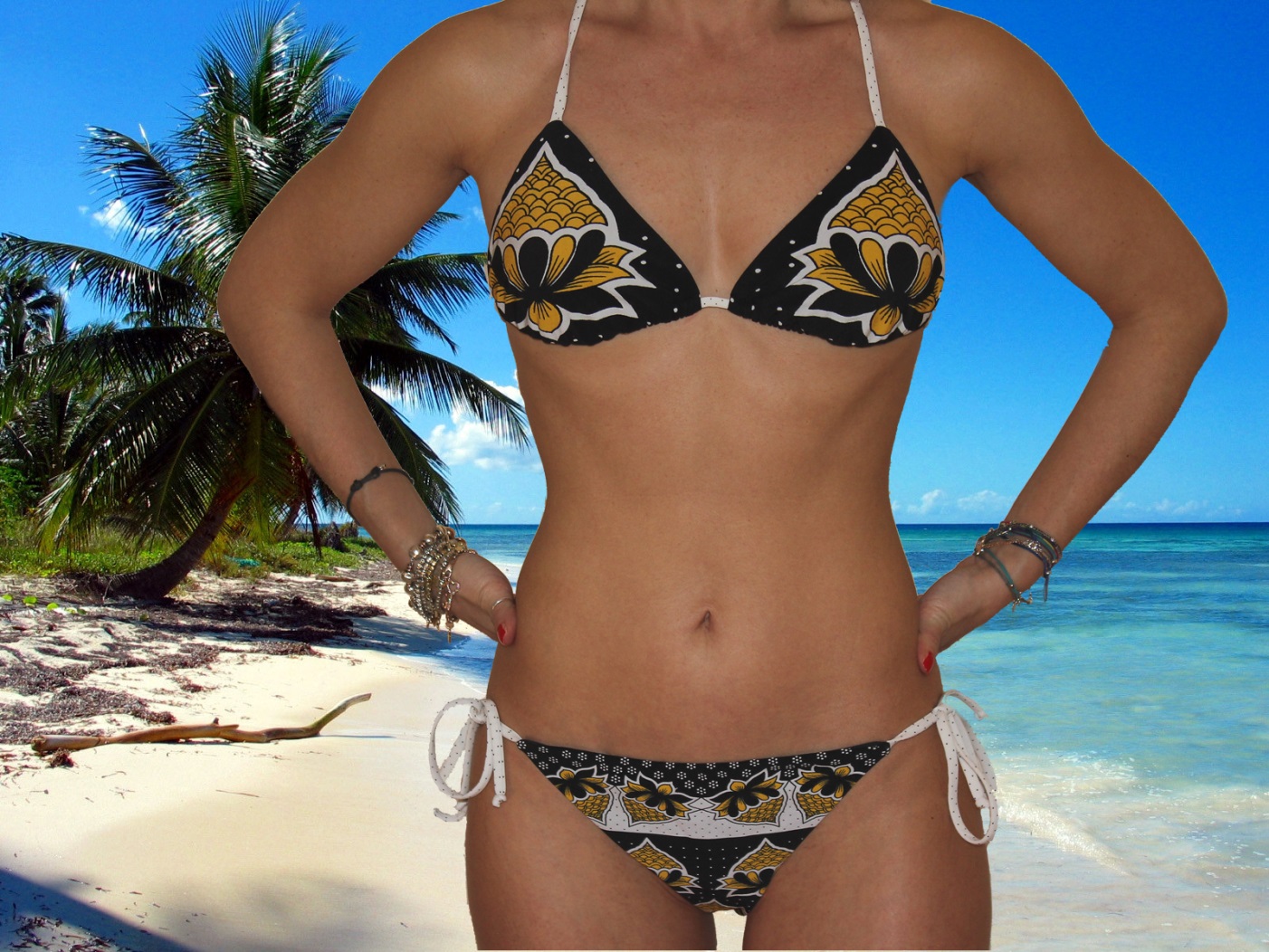 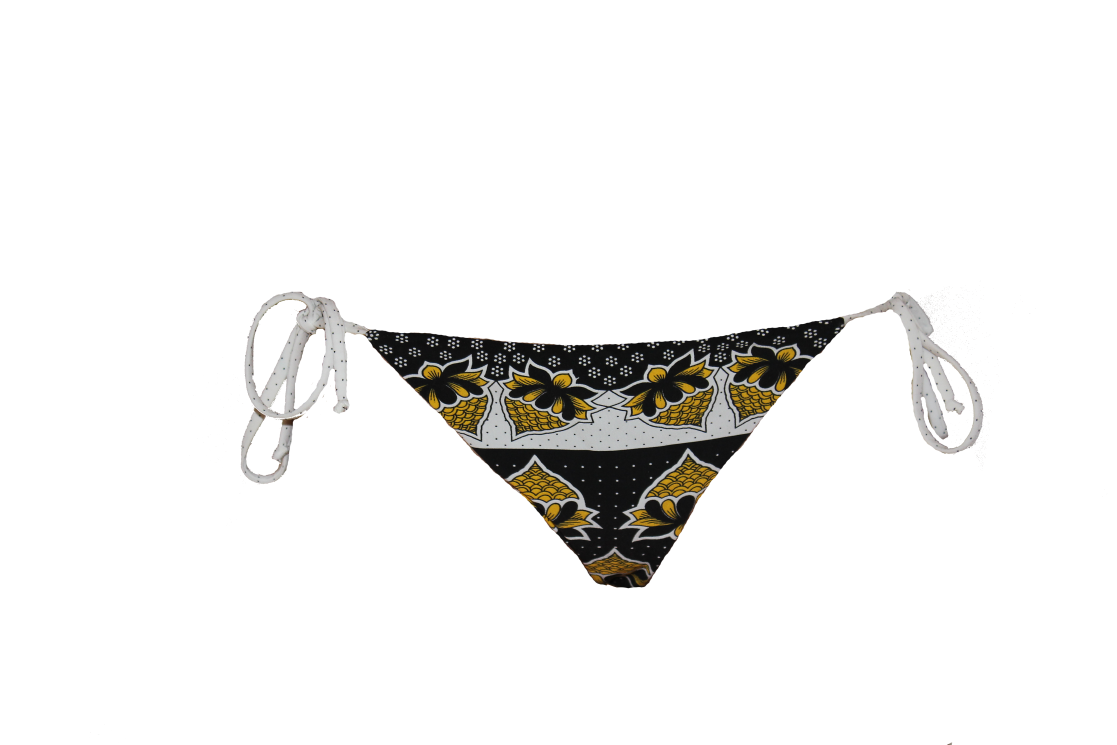 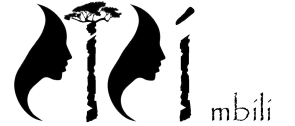 BIKINI TRIANGOLO IN SENSITIVE MODELLO NYEUSI

Il design made in Italy lo rende chic da pool party serale e la frizzante stampa con disegni kanga più versatile per la spiaggia.
Linea a triangolo stretta dai laccetti sui fianchi e sul collo per assottigliare la silhouette.
 
I Bikini della linea SISI mbili sono in  tessuto Sensitive perché leggeri ma tenaci, con un’innovativa mano tecnica e un look moderno e fashion. Il tessuto Sensitive è la soluzione tecnologicamente più avanzata per i costumi da bagno perfetti per tutte le applicazioni, garantendo massima resistenza al cloro, protezione ai raggi UV e rapida asciugatura. La linea Mare SISI mbili pur mantenendo fedelmente i disegni e i colori della cultura del popolo Masai utilizza il tessuto Sensitive per garantire una qualità elevata  del prodotto.
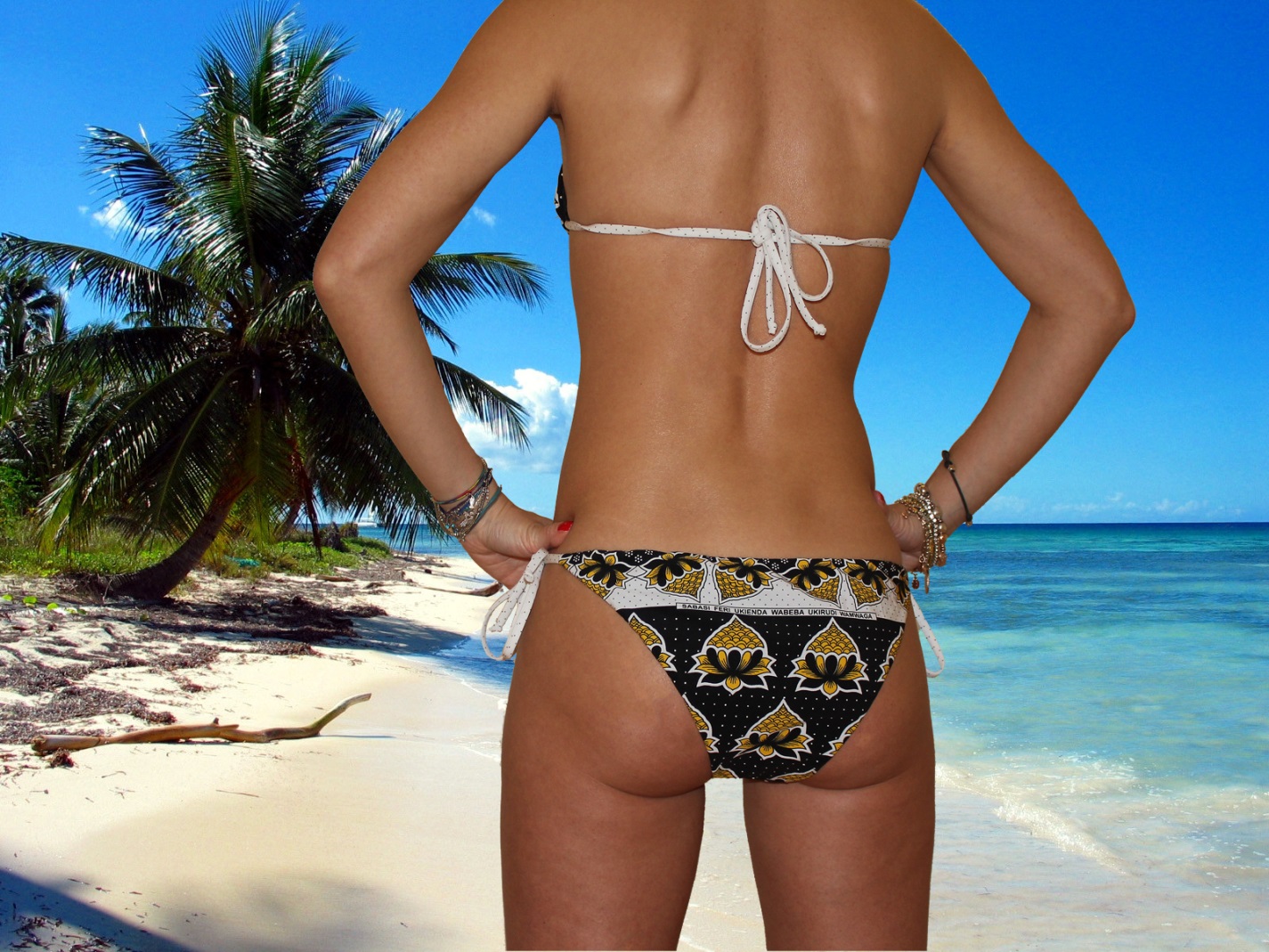 Caratteristiche:

Bikini triangolo coppe estraibili  
Slip regular
Chiusura da annodare
Vestibilità aderente
72% Sensitive 28% Lycra
Colore: NERO

Disponibile nelle taglie:

S 
M
L
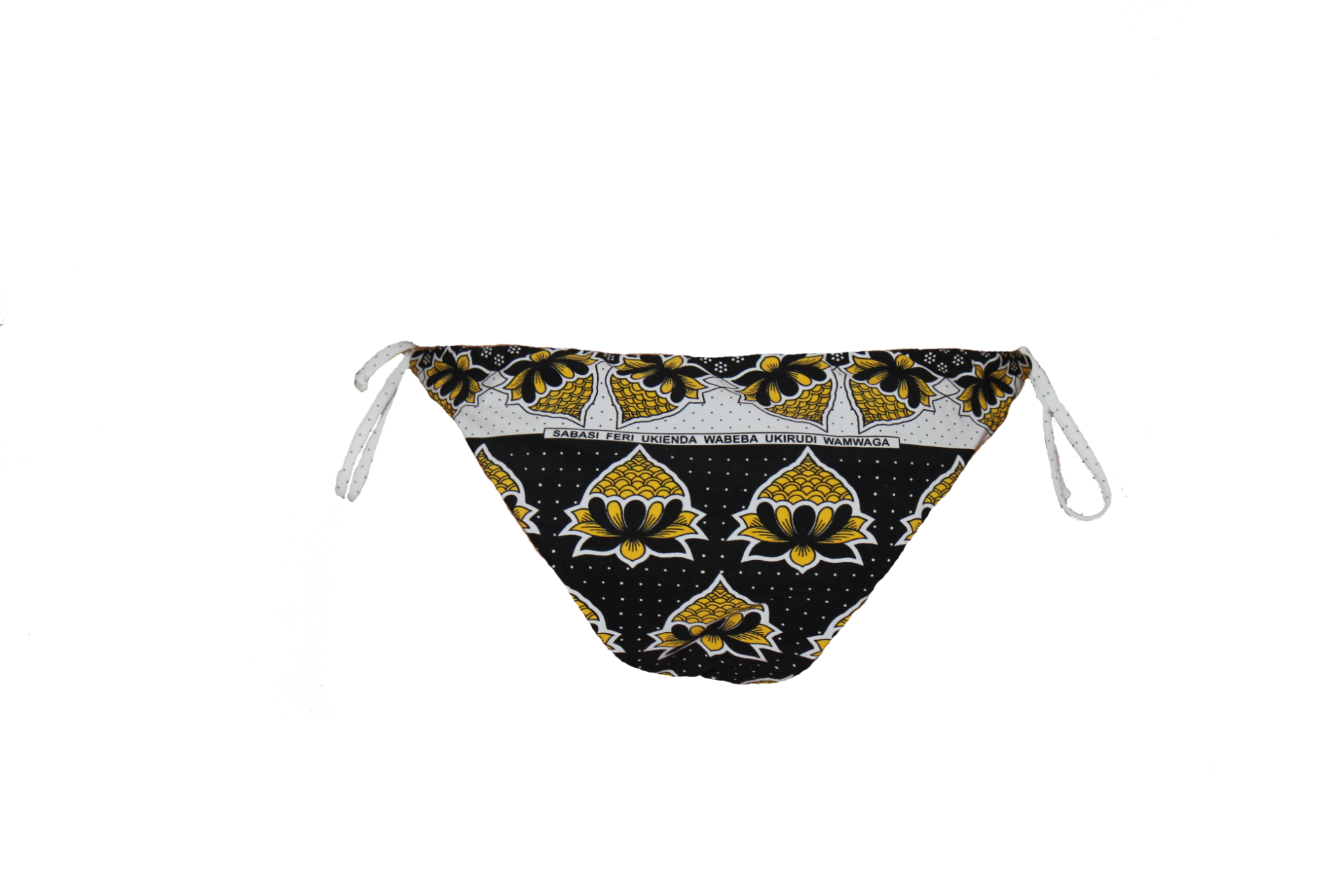 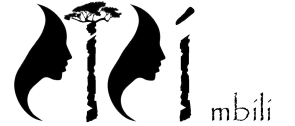 Dillo con un kanga:

SABASI FERI UKIENDA WABEBA UKIRUDI WAMWAGA

Tutto quello che siamo lo portiamo con noi nel viaggio
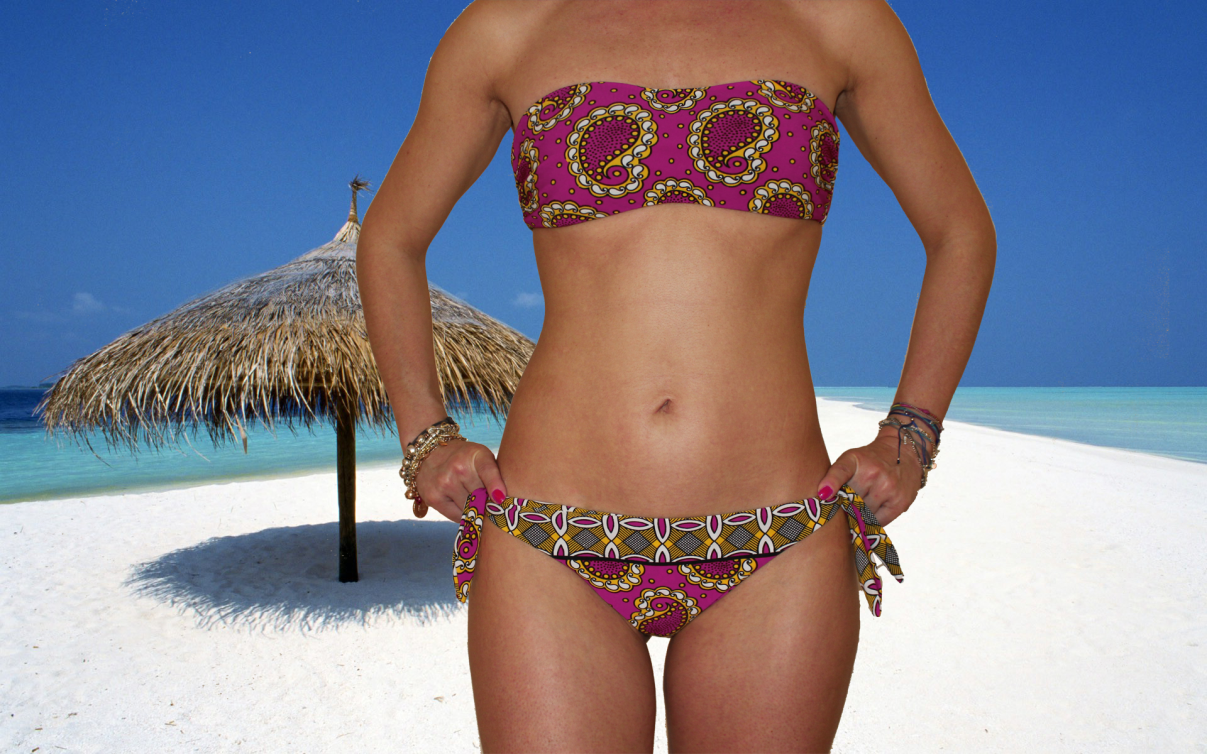 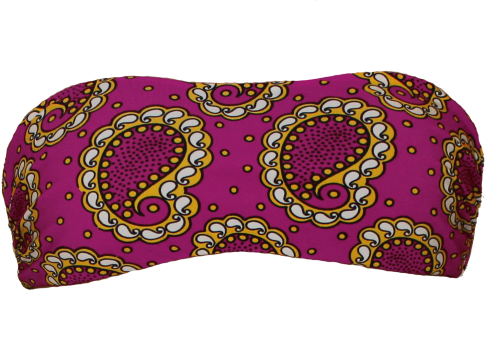 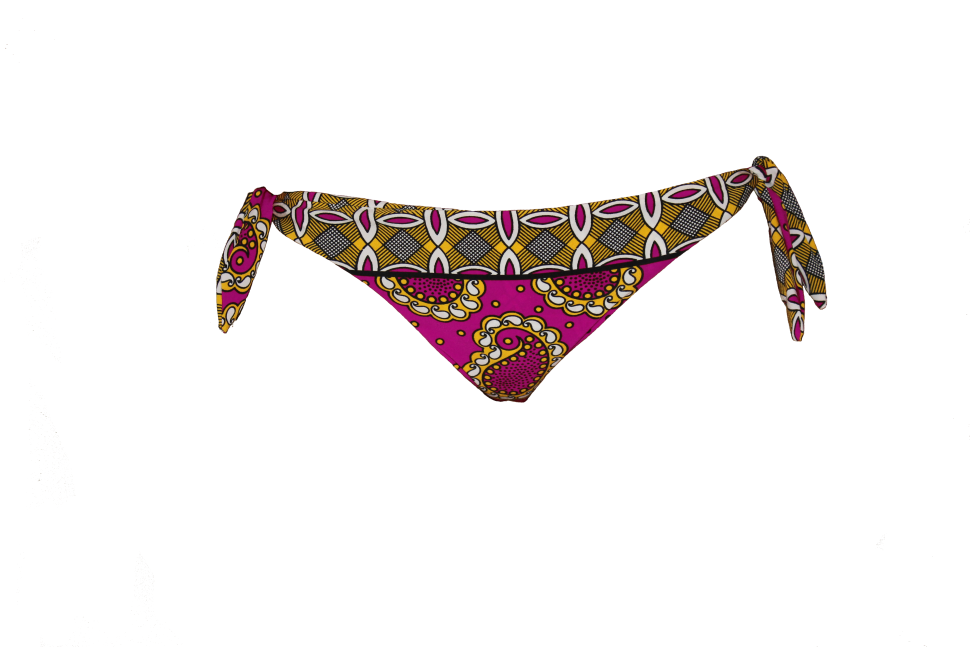 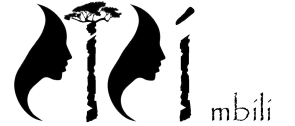 BIKINI A FASCIA IN SENSITIVE MODELLO ZAMBARAU

Un costume di tendenza questo bikini a fascia design Made in Italy con annodatura sui fianchi. La vivace stampa kanga è ideale per mettere in risalto l’abbronzatura : occhiali da sole, cappello a falda larga e accessori Masai per completare il look fashion delle donne SISI mbili.

I Bikini della linea SISI mbili sono in  tessuto Sensitive perché leggeri ma tenaci, con un’innovativa mano tecnica e un look moderno e fashion. Il tessuto Sensitive è la soluzione tecnologicamente più avanzata per i costumi da bagno perfetti per tutte le applicazioni, garantendo massima resistenza al cloro, protezione ai raggi UV e rapida asciugatura. La linea Mare SISI mbili pur mantenendo fedelmente i disegni e i colori della cultura del popolo Masai utilizza il tessuto Sensitive per garantire una qualità elevata  del prodotto.
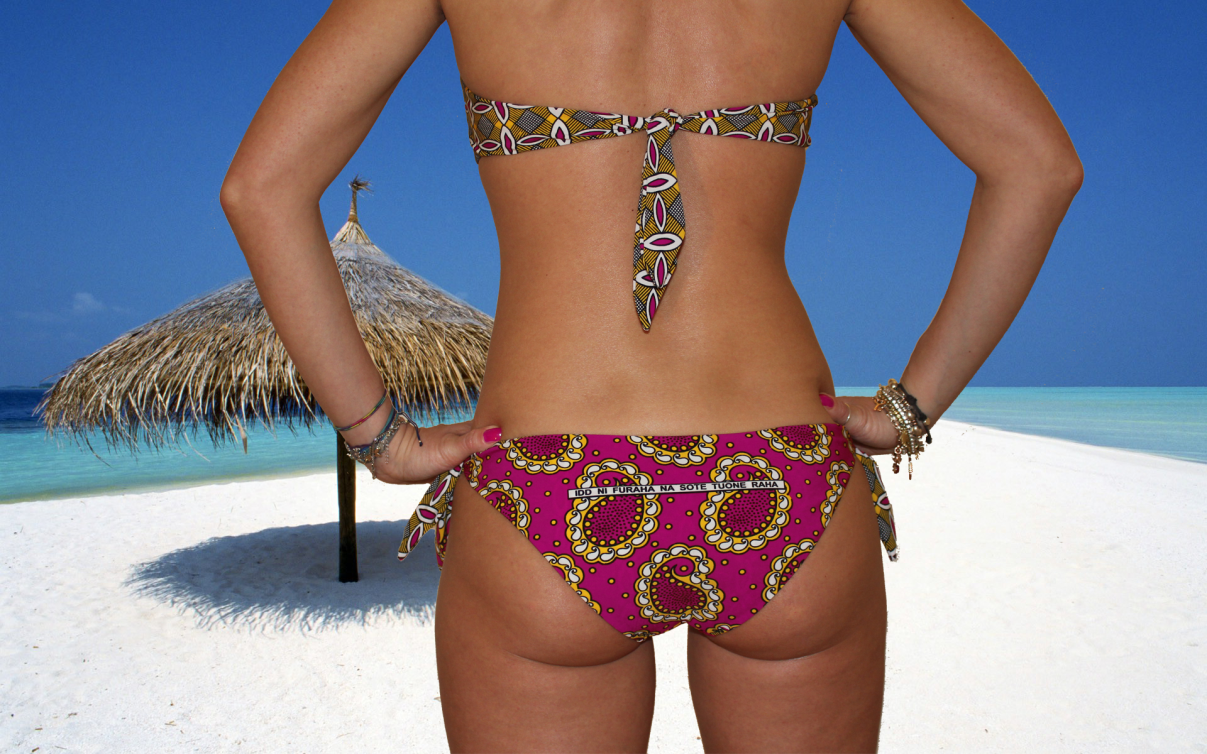 Caratteristiche:

Bikini FASCIA coppe estraibili  
Slip regular
Chiusura da annodare
Vestibilità aderente
72% Sensitive 28% Lycra
Colore: FUCSIA

Disponibile nelle taglie:

S 
M
L
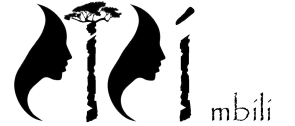 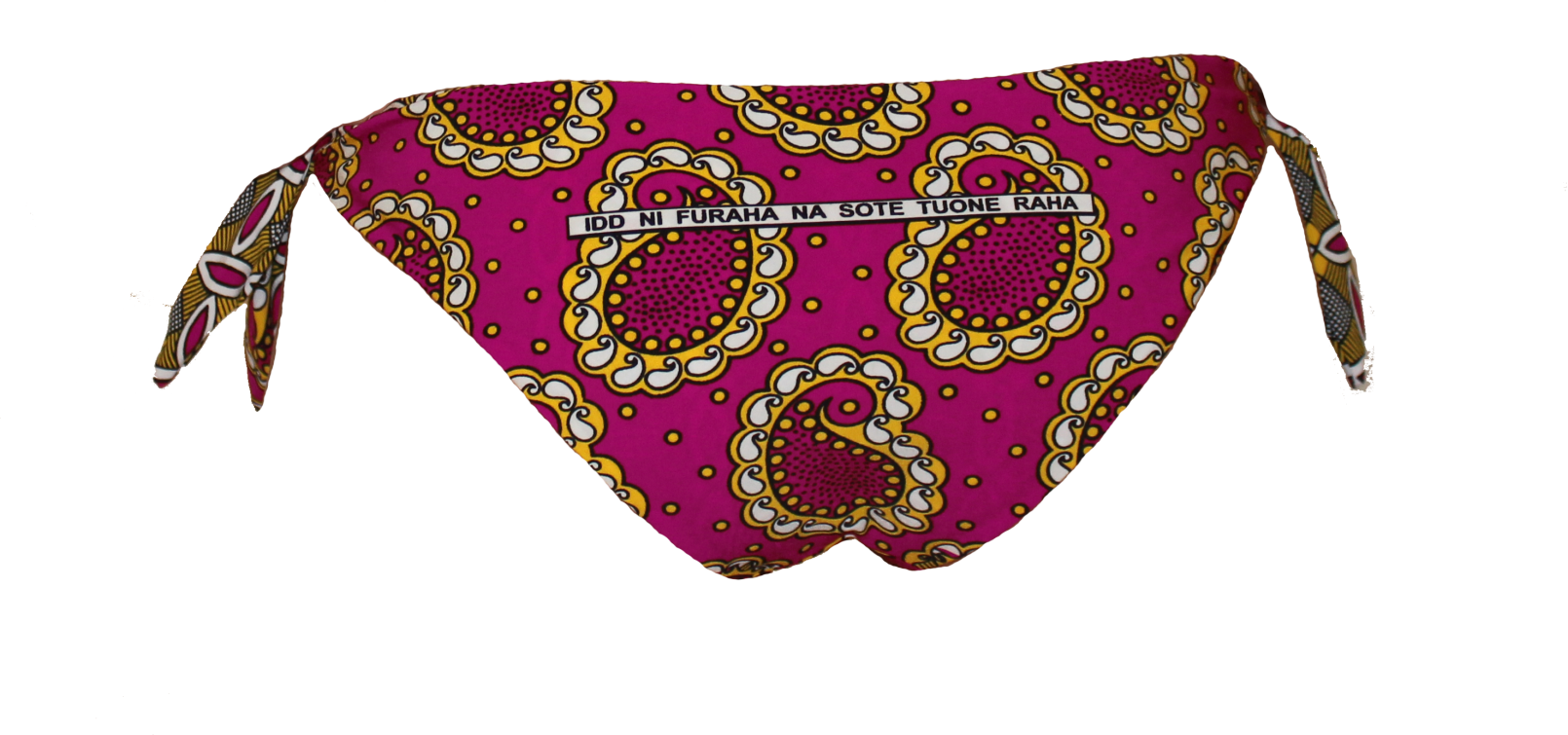 Dillo con un kanga:

IDD NI FURAHA NA SOTE TUONE RAHA

Dai ad ogni giorno la possibilita’ di essere il piu’ bello della tua vita
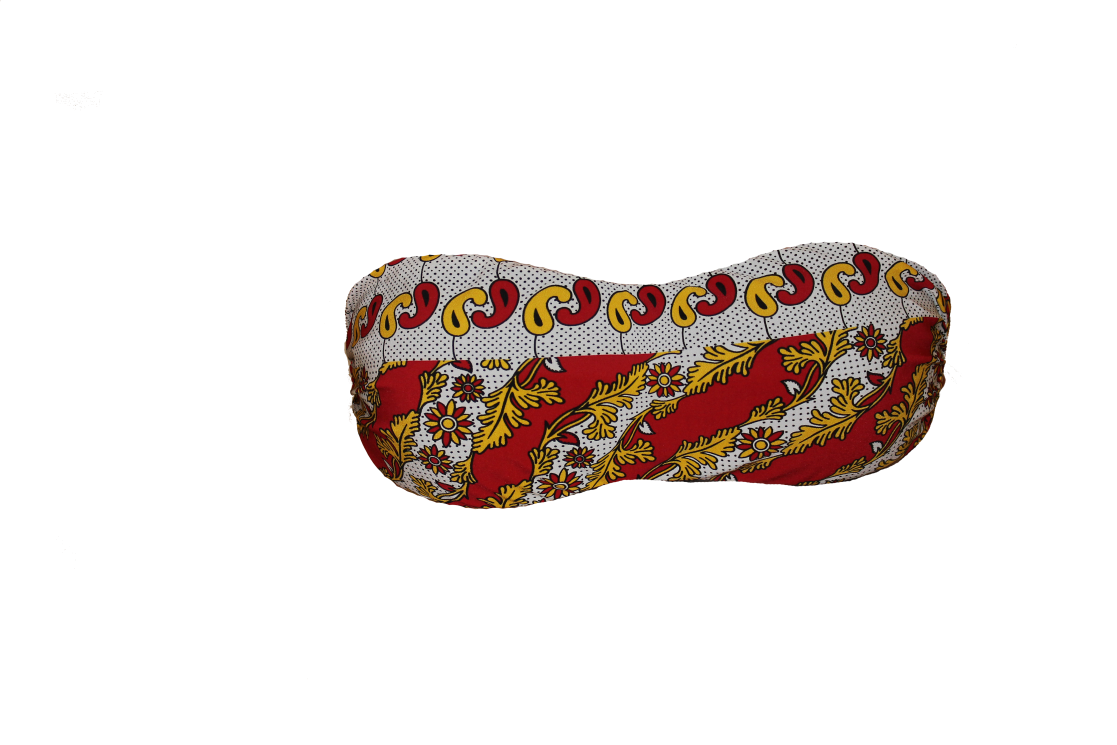 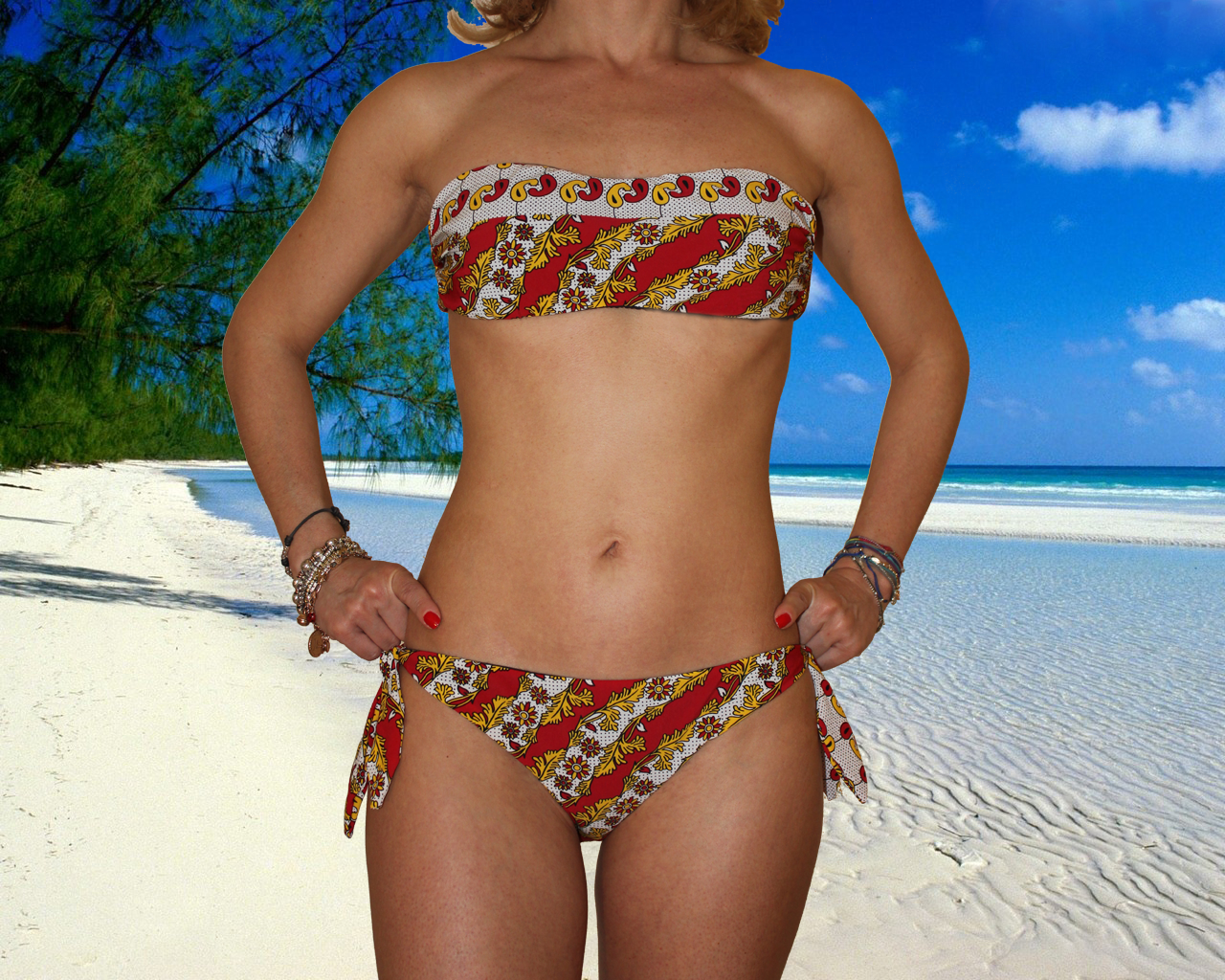 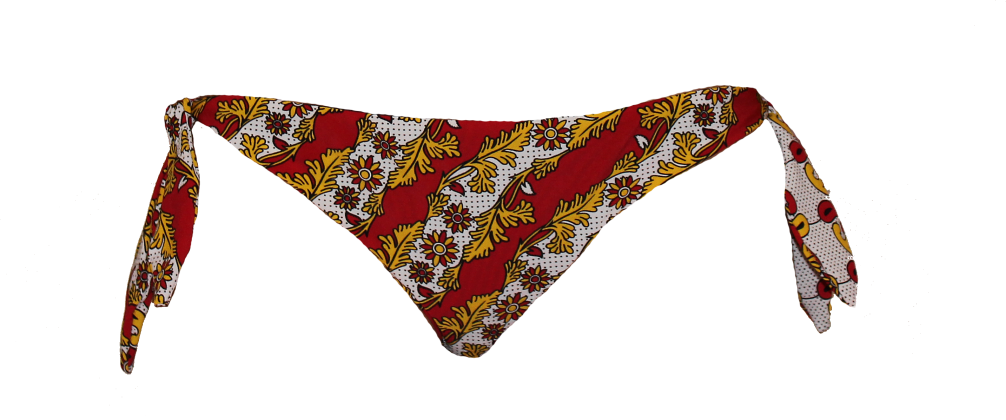 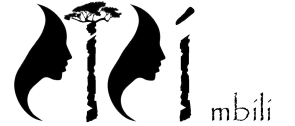 BIKINI A FASCIA IN SENSITIVE MODELLO WEKUNDU

Un costume di tendenza questo bikini a fascia design Made in Italy con annodatura sui fianchi. La vivace stampa kanga è ideale per mettere in risalto l’abbronzatura : occhiali da sole, cappello a falda larga e accessori Masai per completare il look fashion delle donne SISI mbili.

I Bikini della linea SISI mbili sono in  tessuto Sensitive perché leggeri ma tenaci, con un’innovativa mano tecnica e un look moderno e fashion. Il tessuto Sensitive è la soluzione tecnologicamente più avanzata per i costumi da bagno perfetti per tutte le applicazioni, garantendo massima resistenza al cloro, protezione ai raggi UV e rapida asciugatura. La linea Mare SISI mbili pur mantenendo fedelmente i disegni e i colori della cultura del popolo Masai utilizza il tessuto Sensitive per garantire una qualità elevata  del prodotto.
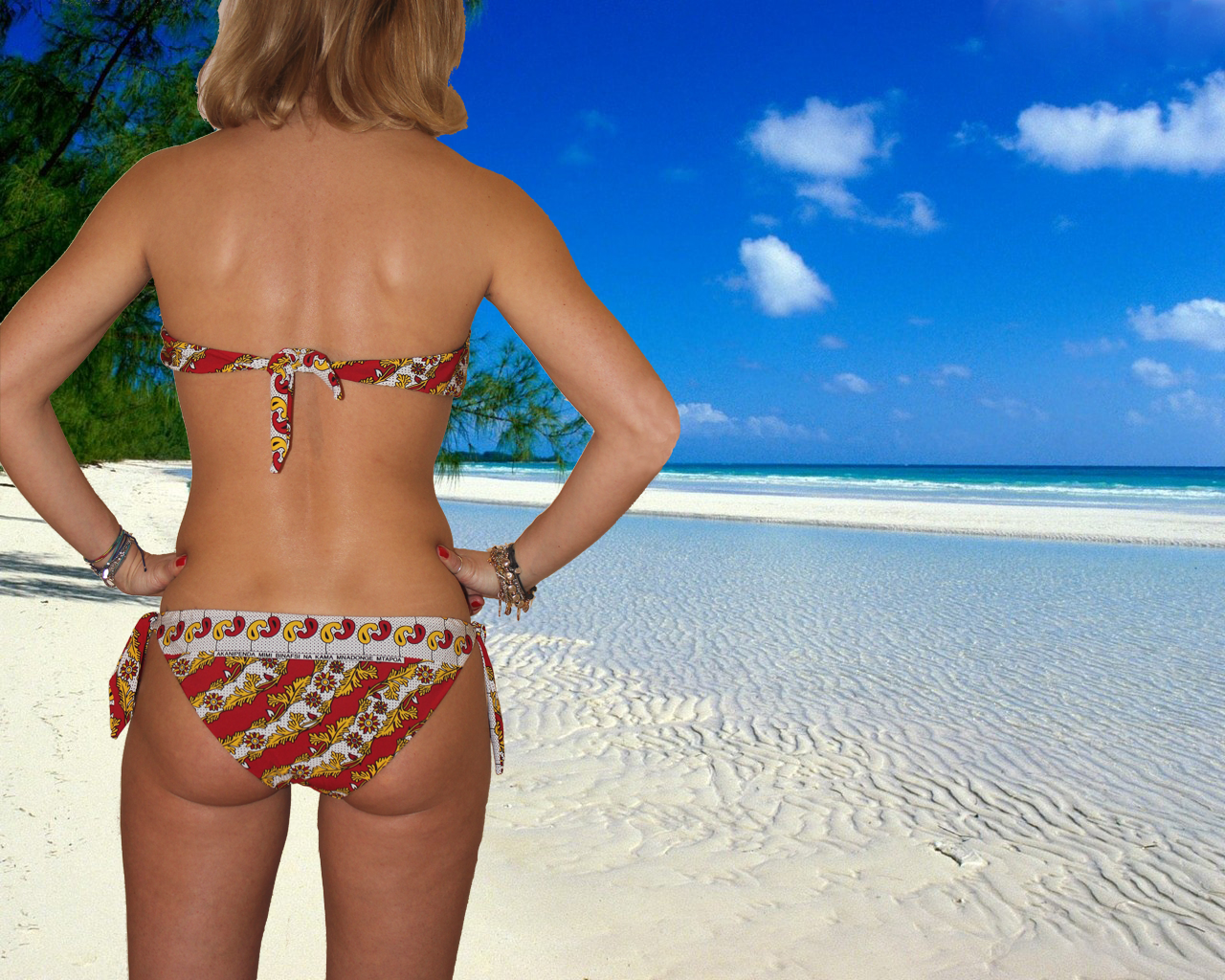 Caratteristiche:

Bikini FASCIA coppe estraibili  
Slip regular
Chiusura da annodare
Vestibilità aderente
72% Sensitive 28% Lycra
Colore: ROSSO

Disponibile nelle taglie

S 
M
L
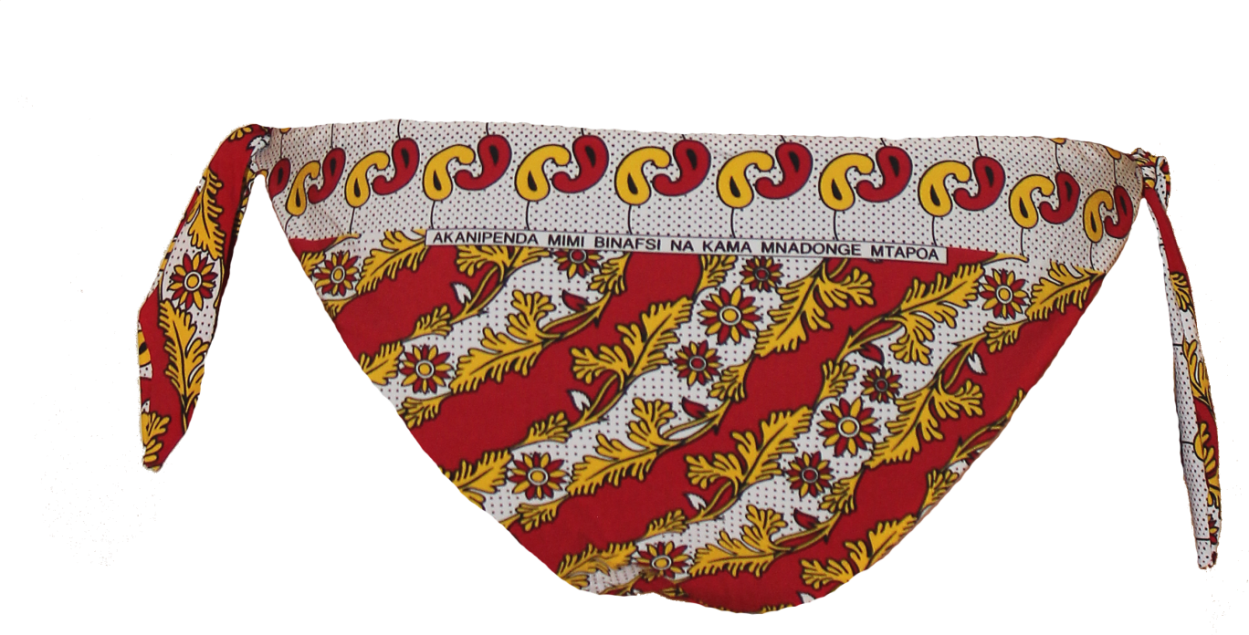 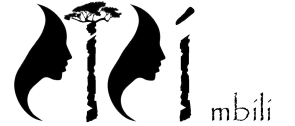 Dillo con un kanga:

AKANIPENDA MIMI BINAFSI NA KAMA MNADONGE MTAPOA

Ama cio’ che ti rende felice
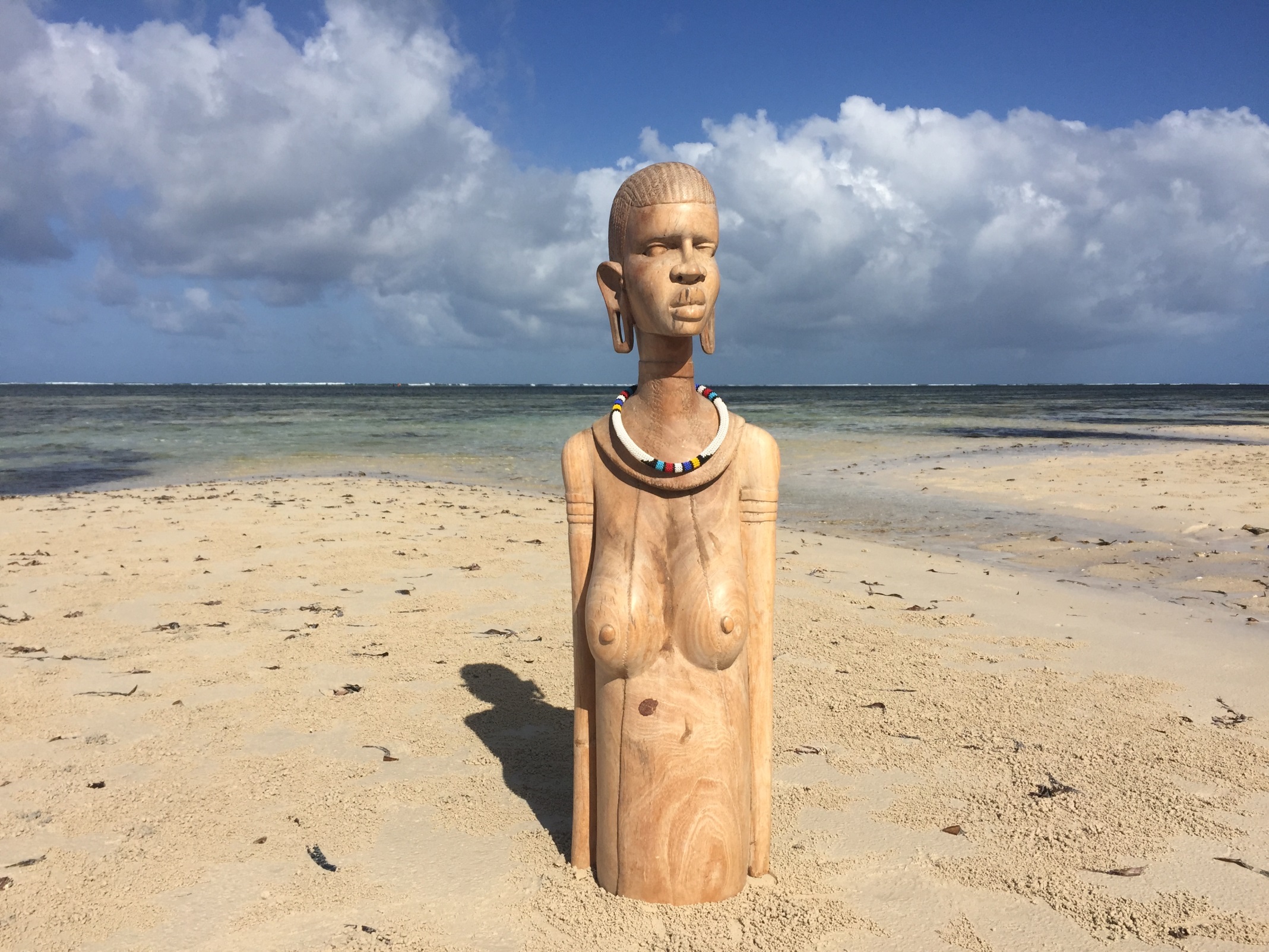 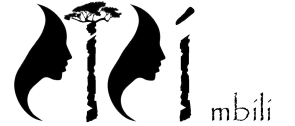 ACCESSORI
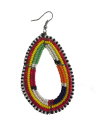 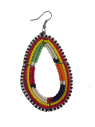 ORECCHINI ORIGINALI MASAI
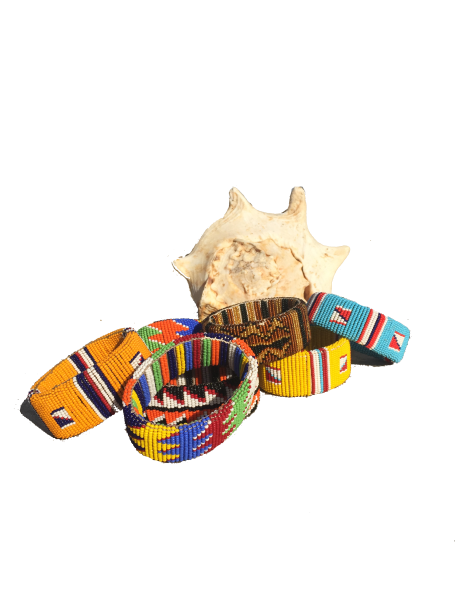 COLLANA MASAI
BRACCIALE ORIGINALE MASAI
BRACCIALE KANGA
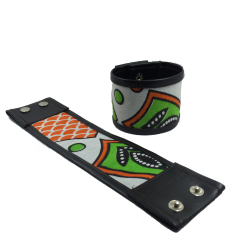 SANDALO MODELLO RAINBOW
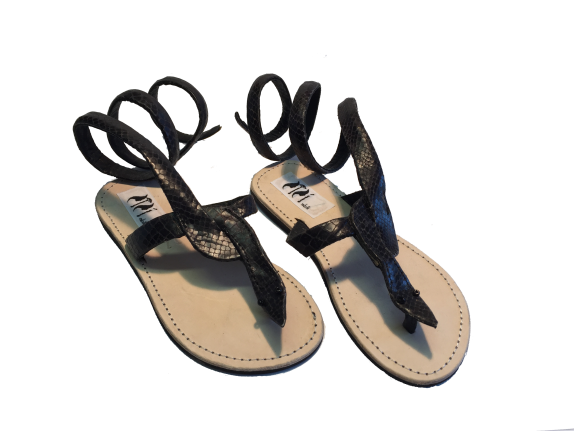 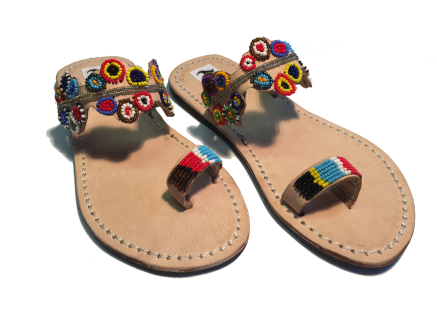 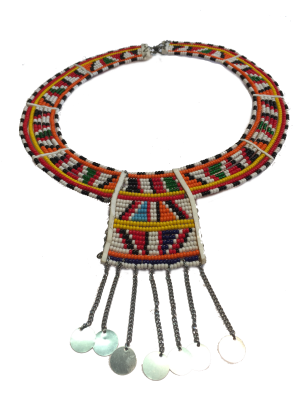 COLLANA RITUALE MASAI
SANDALO MODELLO SNAKE
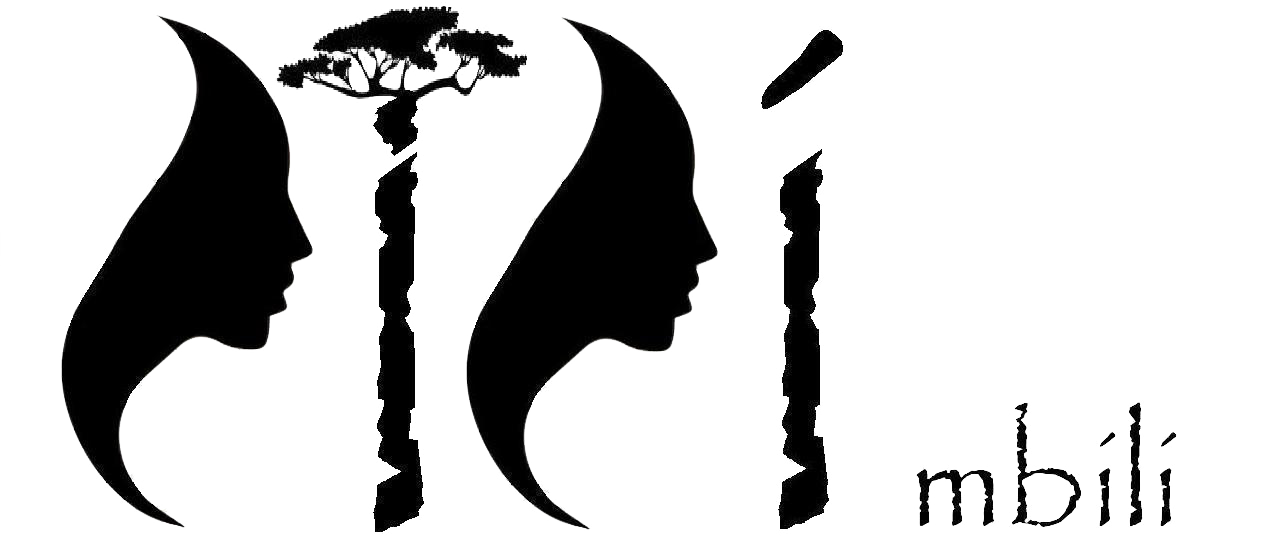 African Luxury Brand
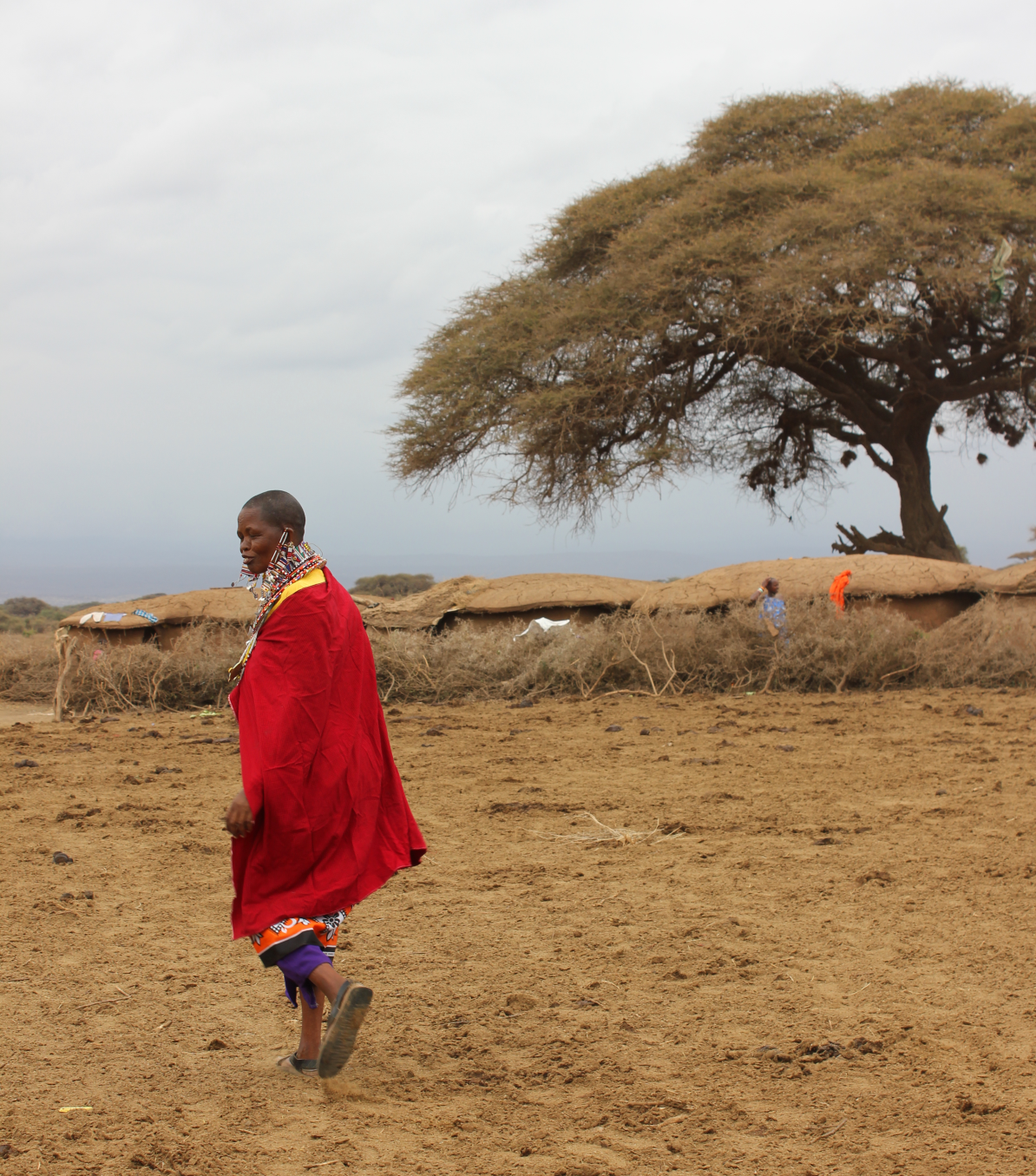 retro
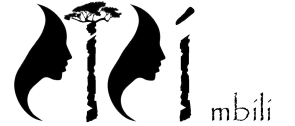 mail: info@outletsrl.com    
www.outletsrl.com
cell. 329.4987926